Bridging Biology – Week 4
Final Task

Complete the Test (on the next few slides). Then mark it and complete green pen corrections (Send Mr Hammond Evidence of doing this such as picture of the test marked) and also your score.

The second task is to do Revision mind map on the Areas you made mistakes in (Remember a revision mind map should be detailed, not just key words! Diagrams should be incorporated where relevant and colour should be included. Remember there is a reason humans use colour vision, so use this ability also in your revision!)
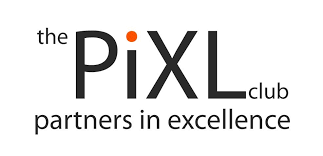 A Level Biology Transition Baseline Assessment
The following 40 minute test is designed to test your recall, analysis and evaluative skills and knowledge.
Remember to use your exam technique: look at the command words and the number of marks each question is worth.
A suggested mark scheme is provided for you to check your answers.
a) What are the four base pairs found in DNA?

         ……………………………………………………………………………………………………………………………………………………………………….
												(2)

        b) What does DNA code for?

         ……………………………………………………………………………………………………………………………………………………………………….
												(1)

        c) Which organelle in a cell carries out this function?

         ……………………………………………………………………………………………………………………………………………………………………….
												(1)

2. a)  What theory did Charles Darwin propose?

       ……………………………………………………………………………………………………………………………………………………………………….
												(1)

    b) Why did many people not believe Darwin at the time?

       ……………………………………………………………………………………………………………………………………………………………………….
												(1)

    c) Describe how fossils are formed.

      ……………………………………………………………………………………………………………………………………………………………………….

      ……………………………………………………………………………………………………………………………………………………………………….
												    
      ……………………………………………………………………………………………………………………………………………………………………….
												(3)

    d) The fossil record shows us that there have been some species that have formed and some that have 
         become extinct.
         i) What is meant by the term ‘species’?

        ……………………………………………………………………………………………………………………………………………………………………….
												(2)

         ii) Describe how a new species may arise:

        ……………………………………………………………………………………………………………………………………………………………………….
												     
        ……………………………………………………………………………………………………………………………………………………………………….
												
        …………………………………………………………………………………………………………………………………………………………………(3)
© Copyright The PiXL Club Ltd, 2016
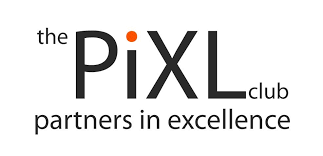 Ecologists regularly study habitats to measure the species present and the effect of any changes.
         One team of ecologists investigated the habitat shown in the picture below:









 Image taken from http://www.macaulay.ac.uk/soilquality/Dune%20Succession.pdf

     a) Define the following keywords:
     i) Population

       …………………………………………………………………………………………………………………………………………………………………

    ii) Community

     …………………………………………………………………………………………………………………………………………………………………
											(2)

    b) Give an example of one biotic factor and one abiotic factor that would be present in this habitat

     Biotic: ………………………………………………………………………………………………………………………………………………………

     Abiotic: ……………………………………………………………………………………………………………………………………………………… 
											(2)
    c) Describe how the ecologists would go about measuring the species present between the coast and the  
        inland.

     …………………………………………………………………………………………………………………………………………………………………

     …………………………………………………………………………………………………………………………………………………………………

     …………………………………………………………………………………………………………………………………………………………………

     …………………………………………………………………………………………………………………………………………………………………

     …………………………………………………………………………………………………………………………………………………………………

     …………………………………………………………………………………………………………………………………………………………………
											(6)
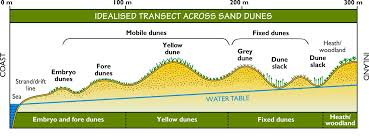 © Copyright The PiXL Club Ltd, 2016
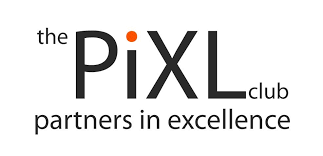 4. Every living organism is made of cells.












Image taken from http://prestigebux.com/worksheet/label-an-animal-cell-worksheet

     a) Label the following parts of the animal cell:

         2 ……………………………………………………………………………………………………………………………………………………………      

         5 ……..……………………………………………………………………………………………………………………………………………………

         8 …………………………………………………………………………………………………………………………………………………………..
											(3)
    b) Describe how is the structure of the cell membrane related to its function?

       …………………………………………………………………………………………………………………………………………………………………

       …………………………………………………………………………………………………………………………………………………………………

       …………………………………………………………………………………………………………………………………………………………………
											(3)

5. A medical research team investigated how quickly the body deals with glucose after a meal. They studied the blood glucose concentration of people who exercised versus those who did not.
Here are their results:











Image taken from https://memoirsofanamnesic.wordpress.com/category/blood-glucose/

    a) What organ in the body regulates blood glucose concentration? 

       …………………………………………………………………………………………………………………………………………………………………
											(1)
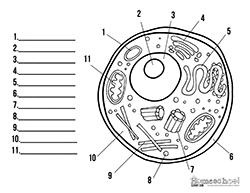 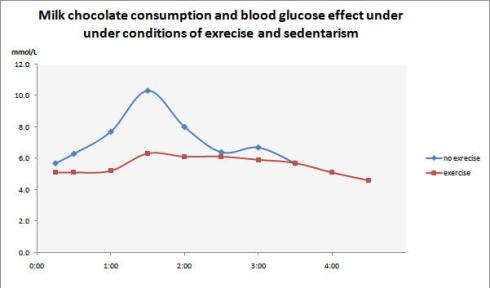 Hours after eating
© Copyright The PiXL Club Ltd, 2016
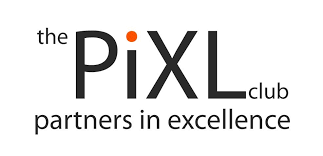 b)  Explain how the stages that would bring about a return to normal blood glucose concentrations.

       …………………………………………………………………………………………………………………………………………………………………

     …………………………………………………………………………………………………………………………………………………………………

     …………………………………………………………………………………………………………………………………………………………………

     …………………………………………………………………………………………………………………………………………………………………
											(4)

    c) Name one variable the researchers will have controlled.

     …………………………………………………………………………………………………………………………………………………………………
											(1)

    d) The researchers made the following conclusion:
“Blood glucose returns to normal values for all people after 4 hours”
    To what extent do you agree with this conclusion.

     …………………………………………………………………………………………………………………………………………………………………

     …………………………………………………………………………………………………………………………………………………………………

     …………………………………………………………………………………………………………………………………………………………………

     …………………………………………………………………………………………………………………………………………………………………
											(3)

Scientists need to be able to interpret data in graphs to decide if there are trends in the results.
        For each graph bellow, describe the trend.








 ……………………………………………………………                                     ……………………………………………………………








 ……………………………………………………………                                    ……………………………………………………………(4)
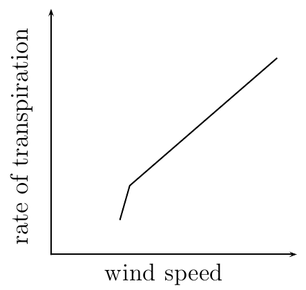 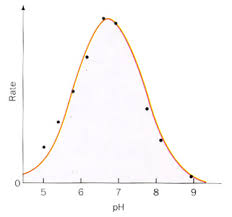 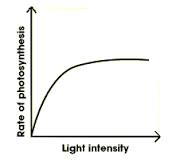 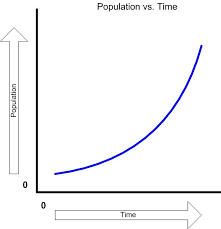 Images taken from:  http://www.everythingmaths.co.za/science/lifesciences/grade-10/05-support-and-transport-systems-in-plants/images/56aff2f9b6c5b041688f745ca928990c.png
http://www.bbc.co.uk/staticarchive/afa3f2b16b4d58d077943c96929c9a4020fea83a.gif
http://www.rpi.edu/dept/chem-eng/Biotech-Environ/Projects00/temph/enzyme.html
http://www.myearthwatchexperience.com/Essential%20Ecology.htm
© Copyright The PiXL Club Ltd, 2016
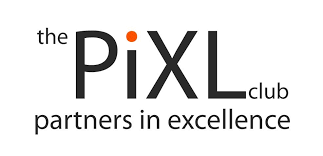 Suggested Mark Scheme:
© Copyright The PiXL Club Ltd, 2016
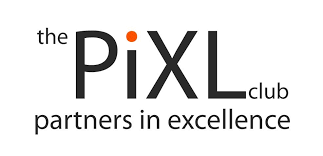 © Copyright The PiXL Club Ltd, 2016